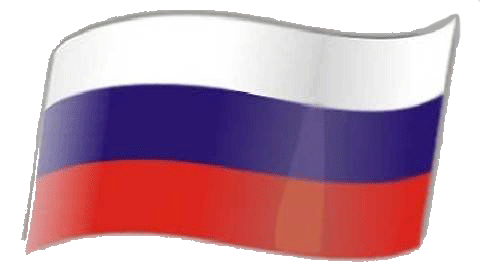 НРАВСТВЕННО - ПАТРИОТИЧЕСКОЕ ВОСПИТАНИЕ ДОШКОЛЬНИКОВ
МОЯ СЕМЬ-Я.
Мир ребенка начинается с его семьи.
Понимание Родины у дошкольников  тесно связано с конкретными представлениями о том, что им близко и дорого.
Оно начинается у ребенка с отношения к семье, к самым близким людям – к матери, отцу, бабушке, дедушке. Это корни, связывающие его с родным домом и ближайшим окружением.
В беседах дети рассказывают о своей семье, семейных историях, традициях.
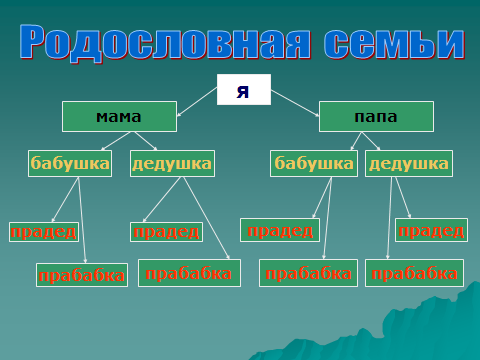 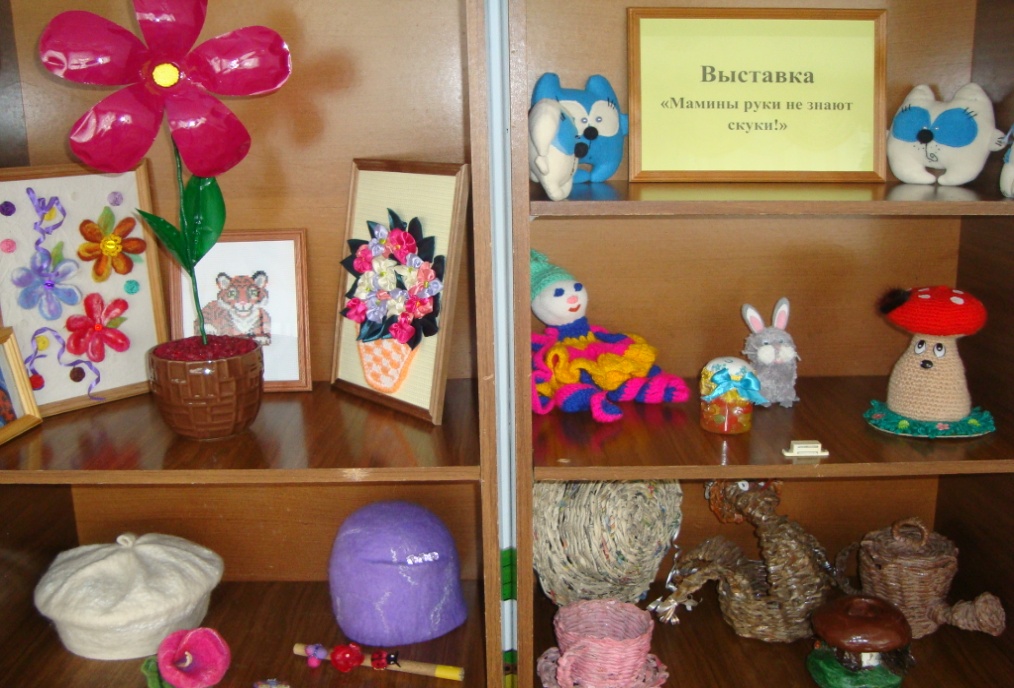 Презентация: 
«Мамы разные нужны»
          Фотоклип «Семейный альбом»
Сотрудничество с семьями детей
рассказы по теме «Моя семья»
сюжетно-ролевые игры «Дом», «Семья»
занятия: «Мама – самое прекрасное слово на земле» и «Мамин день» 
Составление книг-альбомов «Моя семья на Урале»
 альбомы с фотографиями членов семьи;
 макет русской избы и башкирской юрты  с атрибутами;
 стихи;
 художественная литература;
 портреты мамы и  бабушки 
            (к праздникам)
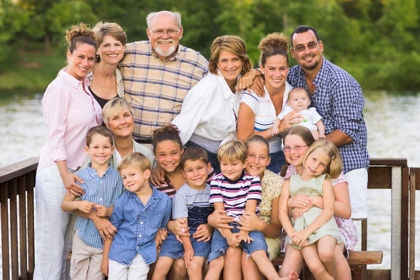 В группе имеются:
- папки-передвижки «Я -  гражданин России»
- уголок «Мой город - Куса»
-альбом для рассматривания «Куса– мой любимый город» (фото достопримечательностей города)
-дидактические игры
- демонстрационный материал по теме «Великая Отечественная война»
звукозаписи песен военных лет, песен для проведения праздников 
   «23 февраля», «День Победы», русские народные песни, гимн России
- сценарии утренников «День защитника Отечества», «День Победы»
- презентации «23 февраля – День защитника Отечества», «Никто не забыт, ничто не забыто», «Этот день мы приближали как могли!», «Русские народные промыслы»
- русские народные костюмы
-художественная литература по патриотическому воспитанию
Карта – схема города Куса
Герб Челябинской области, России
Флаг России.
Оформление группы
Уголок по патриотическому
 воспитанию
Мини-музей 
«Уральские промыслы»
Посадка липовой аллеи
Решая задачи по патриотическому воспитанию, мы учитываем следующие принципы:
непрерывность и преемственность педагогического процесса; 
дифференцированный подход к каждому ребенку, максимальный учет его психологических особенностей, возможностей и интересов; 
"позитивный центризм" (отбор знаний, наиболее актуальных для ребенка данного возраста); 
рациональное сочетание разных видов деятельности, адекватный возрасту баланс интеллектуальных, эмоциональных и двигательных нагрузок; 
деятельностный подход; 
развивающий характер обучения, основанный на детской активности.
Патриотизм – любовь к семье, дому,  родным местам, Родине, гордость за свой народ, толерантное отношение к другим людям, желание сохранить, приумножить богатство своей страны.
Мы танцуем и поем
Вместе весело живем!
Летние забавы!
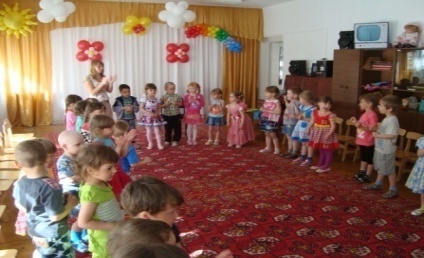 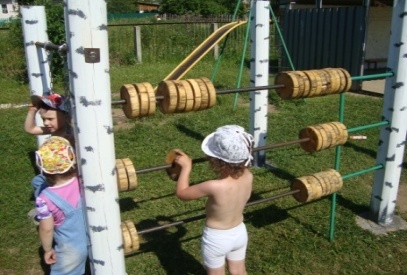 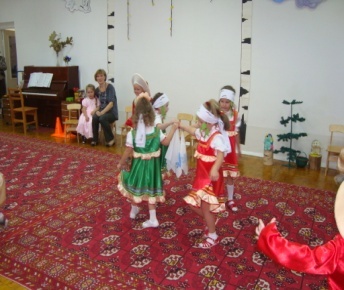 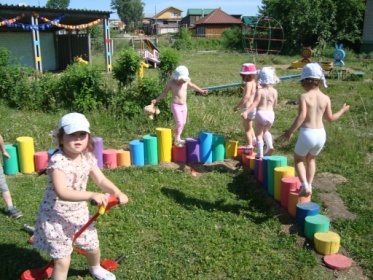 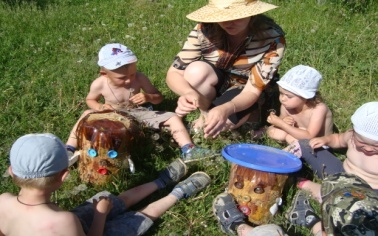 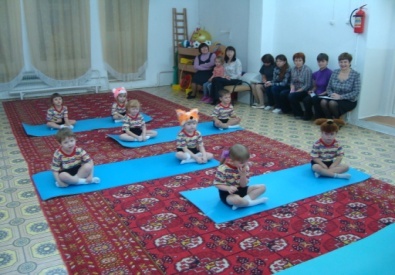 Здоровый образ жизни!
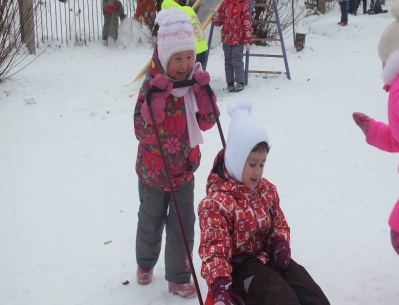 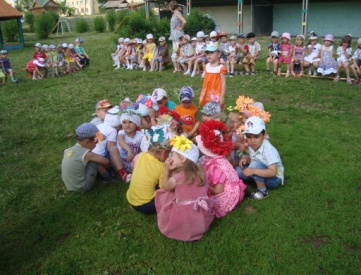 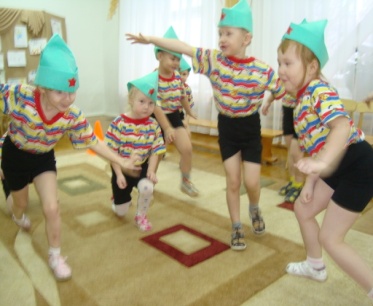 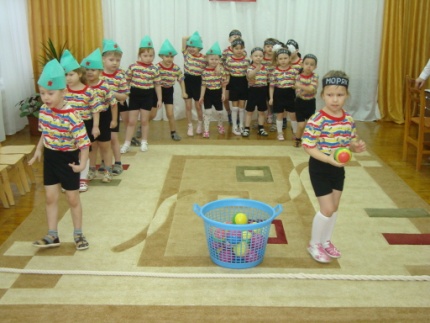 Заповедь А.С. Макаренко необходимо использовать при работе воспитателя и с детьми, и с их родителями.
"В вашей семье и под вашим руководством растет будущий гражданин. Все, что совершается в стране, через вашу душу и вашу мысль должно приходить к детям».